Kulturchrääje Rapperswil
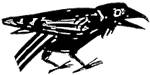 Sponsoringkonzept
Kulturchrääje 2016
Kurzportrait
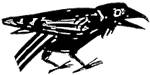 www.kulturchrääje.ch
Der Verein Kulturchrääje Rapperswil wurde im Jahr 1990 gegründet
Seither präsentiert die Kulturchrääje jedes Jahr ein neues, buntgemischtes Kulturprogramm mit 7 Veranstaltungen
Ziel der Kulturchrääje ist……die Bevölkerung zu Kultur in einem weiten Spektrum zu animieren: Musik (von   Blues und Jazz über Chansons und Canzoni bis hin zu Naturtoninstrumenten und   Klangwelten), Theater, Literatur/Film und bildende Kunst…lokal bis regional zu wirken und möglichst alle Altersgruppen abzudecken…insbesondere auch Kultur abzudecken, die in der Gemeinde nicht angeboten wird
Die Kulturchrääje ist nicht gewinnstrebend
Die Arbeiten rund um die Organisation der Veranstaltungen werden vom Vorstand mit viel Herzblut, grossem persönlichen Einsatz und ehrenamtlich ausgeführt
Kulturchrääje Rapperswil - unterhaltend.vielseitig.originell.
Zahlen und Fakten
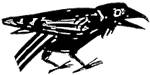 www.kulturchrääje.ch
Die Kulturchrääje zählt rund 100 Mitglieder
Die Mitglieder wohnen mehrheitlich in der Gemeinde Rapperswil
Der Vorstand besteht aus 10 Mitgliedern 
Jedes Jahr organisiert die Kulturchrääje 7 Anlässe
Das durchschnittliche Jahresbudget beläuft sich auf rund CHF 15’000 
Die Zuschauerzahl variiert je nach Veranstaltung zwischen 30 und 100
Veranstaltungsorte sind verschiedene Lokalitäten in der Gemeinde
Kulturchrääje Rapperswil - unterhaltend.vielseitig.originell.
Highlights aus über 25 Jahren
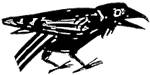 www.kulturchrääje.ch
Eine Auswahl von Veranstaltungen aus Musik – Theater – Film – Lesung – Komik – Klang –  Tanz – Gesang
Solothurner Filmtage – More Than Honey
Matinée mit History Swingers
The Voyageurs - Blues im Chäuer
Body – der Berner Sumo-Ringer 
Lesung mit Susanna Schwager 
Matinée mit Morgain Irish folk
Openair-Film: Whale Rider 
Pello – Evergreens
Nils Althaus – Ändlech 
Eliana & Erika Burki 
Matinée mit Canal Street Jazz Band
Michel Gammenthaler – Realität
Keltischer Abend mit An Làr
Voxtasy 	
Gerhard Tschan – Lebensberatung
Tree Talks - das Baumkonzert 
Tinu Heiniger solo	
Struguri – Zigeunermusik 
Naturton 		
Frühstück mit Bagatello 	
Frölein da Capo	
Klangzeit, Pudi Lehmann 	
Stiller Haas 	
Schön & Gut
Kulturchrääje Rapperswil - unterhaltend.vielseitig.originell.
Unser Anliegen
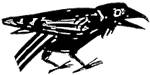 www.kulturchrääje.ch
Ziel der Kulturchrääje ist, der Bevölkerung (insbesondere in  der Gemeinde Rapperswil)  Kultur in einem weiten Spektrum zu präsentieren 
Die Kulturchrääje anerkennt und schätzt die Leistungen der Kulturschaffenden und will diese angemessen honorieren
Angestrebt werden ausgeglichene Ausgaben und Einnahmen 
Finanziert werden die Ausgaben für die Veranstaltungen grundsätzlich durch Eintrittspreise sowie mittels Mitglieder- und Gönnerbeiträgen
Der Vorstand führt die Organisation der Veranstaltungen mit viel Herzblut, grossem persönlichen Engagement und ehrenamtlich aus
Trotzdem können leider teilweise und zunehmend häufiger Künstler/innen aus Budgetgründen nicht engagiert werden
Um auch zukünftig ein vielseitiges Kulturprogramm anbieten zu können, bitten wir Sie um Ihre Unterstützung! Wir bieten Ihnen dafür auch eine attraktive Gegenleistung!
Kulturchrääje Rapperswil - unterhaltend.vielseitig.originell.
Unsere Leistung / Ihr Nutzen
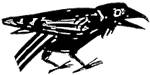 www.kulturchrääje.ch
Mit Ihrer Unterstützung ermöglichen Sie die Kultur(vielfalt) in Rapperswil!
Visibilität bei aktuellen und zukünftigen Kunden; Steigerung der Bekanntheit 
Erwähnung als Sponsor in…	Zielgruppe…
 Jahresprogramm und Flyer zu den Veranstaltungen	Mitglieder
 Ankündigung der Veranstaltung im «Rapperswiler»	Gemeinde Rapperswil
 (Teilweise) Plakate zu den Veranstaltungen (diverse Standorte) 	Gemeinden Rapperswil/Wengi
 Webseite	diverse		
 Veranstaltung	Zuschauer
Imagepflege und –transfer
Das Sponsoring der Kulturchrääje ist ein Zeichen kulturellen Engagements und dokumentiert Ihre Identifikation mit Ihren Kunden aus der Gemeinde  
Sympathiewerte übertragen sich auf Ihr Unternehmen: Sie platzieren Ihr Unternehmen in einem positiven und angenehmen Umfeld und pflegen an den Veranstaltungen Ihre Beziehungen
Gratis an unsere VeranstaltungenMit einem entsprechenden Engagement besuchen Sie die Veranstaltungen der Kulturchrääje gratis
Kulturchrääje Rapperswil - unterhaltend.vielseitig.originell.
Sponsoringpakete
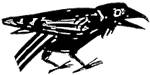 www.kulturchrääje.ch
Unsere Sponsoringpakete enthalten je nach Kategorie verschiedene Leistungen wie Erwähnung als Sponsor in Printprodukten, auf unserer Webseite und/oder an unseren Veranstaltungen sowie auch Gratiseintritte und Jahreskarten 











Wir würden uns über Ihre Unterstützung zur Förderung der Kultur in unserer Gemeinde sehr freuen! Gerne erläutern wir Ihnen die Vorzüge und Konditionen unserer Sponsoringpakete persönlich.
a
a
a
a
a
a
a
a
a
a
a
a
Kulturchrääje Rapperswil - unterhaltend.vielseitig.originell.
Besten Dank!
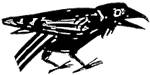 www.kulturchrääje.ch
Wir sind überzeugt, dass Sie für Ihren Beitrag eine guten Gegenwert erhalten! Sie ermöglichen damit Kultur(vielfalt) in Rapperswil. Dadurch wird Ihr Unternehmen positiv wahrgenommen! 
Sehr gerne stellen wir Ihnen unseren Verein und unser Wirken auch persönlich vor! 
Und natürlich würden wir uns auch sehr freuen, Sie an einem unserer nächsten Anlässe begrüssen zu können! 


Kontakt:
Kulturchrääje Rapperswil
Franziska und Bernhard Roder 
Bernstrasse 11
3251 Wengi b. Büren/BE

Oder via Webseite: www.kulturchrääje.ch
Kulturchrääje Rapperswil - unterhaltend.vielseitig.originell.